ระบบการจัดการ ทันตแพทย์ประจำบ้าน สป.สธ. ปีการศึกษา ๒๕๖๓
กองบริหารการสาธารณสุข
สำนักงานปลัดกระทรวงสาธารณสุข
ขั้นตอนการจัดโควตา ทพ.ประจำบ้าน สป.สธ.
ทันตแพทย์
ป.บัณฑิต,
ป.โท ฯลฯ
ศึกษาต่อหลังปริญญา
จว.ดำเนินการ
ทพ.ประจำบ้าน
สป.ดำเนินการ
หมายเหตุ ๑.ดำเนินการจัดโควจาเฉพาะ ทพ.ในสังกัด สป.สธ.
		 ๒.สาขาทันตสาธารณสุข ไม่ต้องดำเนินการจัดโควตา
ขั้นตอนการจัดโควตา ทพ.ประจำบ้าน สป.สธ.
แผนการผลิตของ
ราชวิทยาลัยฯ
กก.จัดสรร ทพ.ประจำบ้าน
30%
70%
โควตา
COE/TC
โควตา เขต
Gap ทพ.ประจำบ้าน
จน.โควตา
รายเขต
คทง.COE/TC กำหนดชื่อ รพ.
เขต กำหนด
ชื่อรพ.
ขั้นตอนการจัดโควตา ทพ.ประจำบ้าน สป.สธ.
ประกาศ สป.สธ.รับสมัคร ทพ.ประจำบ้าน
รพ.รับสมัคร
รอบที่ ๑
ผู้ตรวจฯ เปลี่ยน รพ.
(ไม่เปลี่ยนสาขา) ได้
รพ.รับสมัคร
รอบที่ ๒
ประกาศรายชื่อ ทพ. ผ่านการคัดเลือกรับต้นสังกัดเพื่อสมัครสอบ
ขั้นตอนการจัดโควตา ทพ.ประจำบ้าน สป.สธ.
ประกาศรายชื่อ ทพ. ผ่านการคัดเลือกรับต้นสังกัดเพื่อสมัครสอบ
สอบคัดเลือก
ไม่ผ่าน
ผ่าน
กก.พิจารณา รพ.รับต้นสังกัด
ขั้นตอนการจัดโควตา ทพ.ประจำบ้าน สป.สธ.
กก.พิจารณา รพ.รับต้นสังกัด
ลำดับที่๑ ของ รพ.
รับต้นสังกัด
ลำดับที่๒ ของ รพ.
รับต้นสังกัด
ลำดับที่๓ ของ รพ.
รับต้นสังกัด
สอบได้ แต่ยังไม่ได้ รพ.
เลือก รพ.ที่ได้โควตาสาขาเดียวกัน ที่ยังไม่มี ทพ.รับต้นสังกัด
ผลการดำเนินการ
จำนวน ทพ.สังกัด สป.สธ. เข้าฝึกอบรม ทพ.ประจำบ้าน  ปีการศึกษา ๖๐-๖๒ จำนวน ๒๒๗ คน
ผลการดำเนินการ
ผลการสอบคัดเลือกผู้เข้ารับการฝึกอบรมเพื่อวุฒิบัตร สาขาต่างๆ ประจำปีการศึกษา ๒๕๖๒
ข้อสังเกตุ
ทพ.ที่ รพ.คัดเลือก สละสิทธิ/ลาออก



มี ทพ.ที่สอบเข้าฝึกอบรมปี๖๑ ขอยกเลิกการเรียน
ความท้าท้ายที่ต้องปรับปรุง
จังหวัด/โรงพยาบาล
การวางแผนความต้องการ ทพ.เฉพาะทาง ระดับจังหวัด
กรรมการจัดสรร ทพ.ประจำบ้าน
การจัดให้ รพ.รับต้นสังกัด และ ทพ.ที่ได้เข้าฝึกอบรม ทพ.ประจำบ้าน ตรงความต้องการทั้ง ๒ ฝ่าย
ราชวิทยาลัยทันตแพทย์แห่งประเทศไทย
ช่วงเวลาการประกาศผลรับเข้าฝึกอบรม ทพ.ประจำบ้าน
การคิด Gap ทพ.ประจำบ้าน
ใช้ข้อมูลจากการสำรวจของ กบรส. (ตัดข้อมูล ๒๓ กค.๖๒)
สรุปการวางแผนความต้องการ ทพ.ประจำบ้าน
ไม่วางแผน/ไม่ต้องการ		๔๘๕ แห่ง
วางแผนถูกต้องตามหลักเกณฑ์	๑๗๕ แห่ง
วางแผนไม่ถูกต้อง			๒๐๑ แห่ง
แนวทางกำหนด จำนวนทันตแพทย์เฉพาะทาง
หมายเหตุ จำนวนทันตแพทย์ตาม FTE ของสถานบริการนั้นๆ
แนวทาง กลุ่มผู้เชี่ยวชาญ (Residency Training)
หมายเหตุ  // หมายถึงมีจำนวนได้มากกว่า ๑ คน
การคิด Gap ทพ.ประจำบ้าน
สิ่งที่ดำเนินการในปัจจุบัน
วางแผนตามความต้องการของ ทพ.ใน รพ.
ไม่ทราบว่าแผนที่ทำมีผลต่อจำนวนโควตาของเขต
ข้อเสนอแนะเพื่อพัฒนา
วางแผน (ทำ gap) ให้มองภาพรวมจังหวัด/เขต 
กำหนดทพ.ประจำบ้านแต่ละสาขา ที่ควรมีในแต่ละ รพ. (แผนจริง)
การจัด ทพ.ประจำบ้าน ไปปฏิบัติงาน ในจังหวัด สามารถปรับตามสภาพปัญหาของพื้นที่
โปรแกรมบริหารจัดการทันตแพทย์ประจำบ้าน
รพ.รับต้นสังกัด
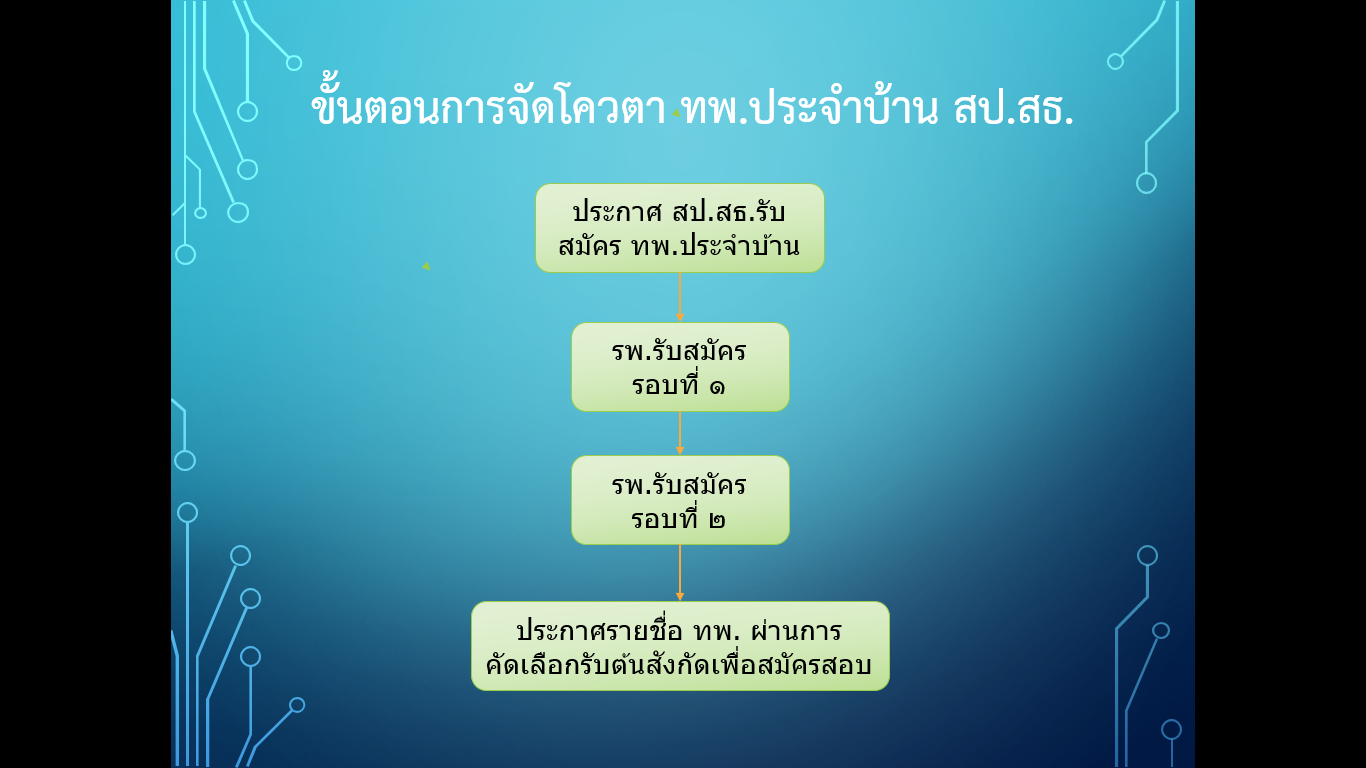 ทพ.สมัคร
รอบที่ ๒
รพ.คัดเลือก
ประกาศชื่อ ทพ.
รับต้นสังกัด
โปรแกรมบริหารจัดการทันตแพทย์ประจำบ้าน
ส่วนจัดการ รพ.รับต้นสังกัด
โควตา ทพ.ประจำบ้าน
รายสาขา รายเขต
กำหนดชื่อ 
รพ.รับต้นสังกัด
N
N
จังหวัด
ตรวจสอบ
เขต
ตรวจสอบ
Y
ยืนยันชื่อ
รพ.รับต้นสังกัด
โปรแกรมบริหารจัดการทันตแพทย์ประจำบ้าน
ส่วนจัดการ การสมัคร รพ.รับต้นสังกัด ของ ทพ.
ทพ.สมัคร 
ระบบ ทพ.ประจำบ้าน
ดึงประวัติบุคคล
จากฐานข้อมูล บค.
ระบบออก
User &password
พิมพ์ใบสมัคร
ทพ.กรอกใบสมัคร
ยืนยันการสมัคร
N
Y
โปรแกรมบริหารจัดการทันตแพทย์ประจำบ้าน
ส่วนจัดการ การคัดเลือก ทพ. ของ รพ.รับต้นสังกัด
รพ.จัดลำดับ ทพ.ที่คัดเลือก
N
กำหนดส่ง
Y
พิมพ์ใบแจ้ง
ผลการคัดเลือก
Y
โปรแกรมบริหารจัดการทันตแพทย์ประจำบ้าน
https://joo.gl/Wrk9
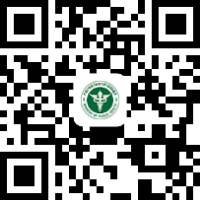 Y
แบบทดสอบความเข้าใจ เรื่องระบบบริการสุขภาพช่องปาก ที่มุ่งเน้นการเข้าถึงบริการบางกลุ่มวัยเป็นการจำเพาะ ปี ๒๕๖๓
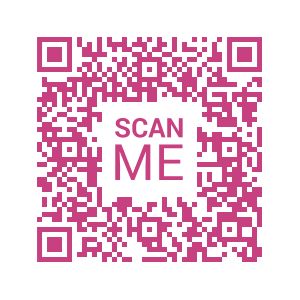 Y